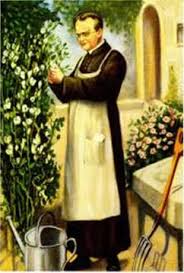 Genética
Segunda Lei de Mendel
Cap. 08 – pág. 165

Prof. Lourenço
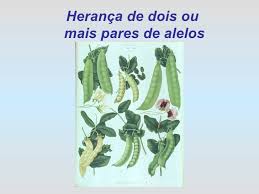 Os sete caracteres estudados por Mendel
Cor da corola
Posição da flor
Comprimento do caule
Forma da vagem
Cor da vagem
Forma da semente
Cor do cotilédone
Branca        Terminal        Curto     Com constrições     Amarela     Rugoso     Verde
Púrpura         Axial         Longo               Lisa            Verde      Lisa     Amarelo
Primeira Lei de Mendel
Cada característica é condicionada por um par de fatores, que se segregam na formação dos gametas.
A
Aa
a
Cruzamento de Mendel – 1ª Lei
R 
determina semente   
Lisa
 r 
determina semente 
      rugosa
RR
rr
r
R
Rr
Rr
Rr
R
r
Rr
R
RR
rr
r
Rr
2ª Lei de Mendel - “Lei da Segregação Independente dos Fatores (genes).”
“Fatores (hoje genes) que condicionam dois ou mais caracteres, separam-se durante a formação dos gametas, recombinando-se ao acaso, de maneira a estabelecer todas as possíveis combinações entre si.”
Segunda Lei de Mendel
“Fatores para dois ou mais caracteres são transmitidos para os gametas de modo totalmente independente”.
-2ª Lei de Mendel - 
Válida para genes que se encontram em diferentes pares de cromossomos
B
A
a
b
A
a
B
b
MEIOSE
a
B
b
A
Célula com dois pares de cromossomos
A e a ; B e b são alelos
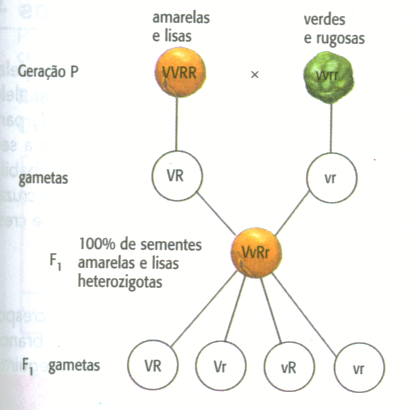 DIIBRIDISMO OU LEI SEGREGAÇÃO INDEPENDENTE
SEGUNDA LEI DE MENDEL
RrVv           x        RrVv
(lisas / amarelas)                         (lisas / amarelas)
Geração F2
RV
Rv
rV
rv
♀
♂
R
V
V
R
V
R
r
V
V
R
r
V
v
RV
R
R
v
Rv
R R V v
R R v v
R r V v
R r v v
rV
R r V V
R r V v
r  r V V
r r V v
rv
R r V v
R r v v
r r V v
r r v v
RESULTADO FINALlisas / amarelas: 9                               lisas / verdes: 3     rugosas / amarelas: 3                           rugosas  / verdes: 19:3:3:1
RV
Rv
rV
rv
♀
♂
RRVV
RRVv
RrVV
RrVv
RV
Rv
RRVv
RRvv
RrVv
Rrvv
rV
RrVV
RrVv
rrVV
rrVv
rv
RrVv
Rrvv
rrVv
rrvv
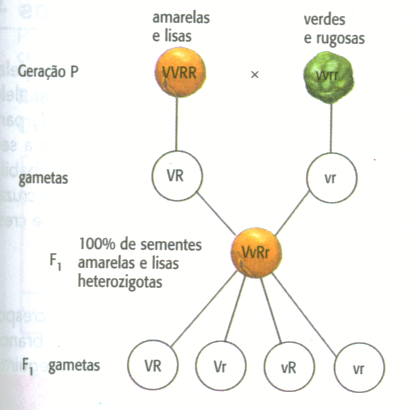 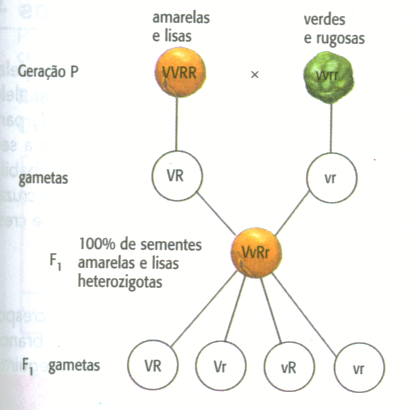 SEGUNDA LEI DE MENDEL
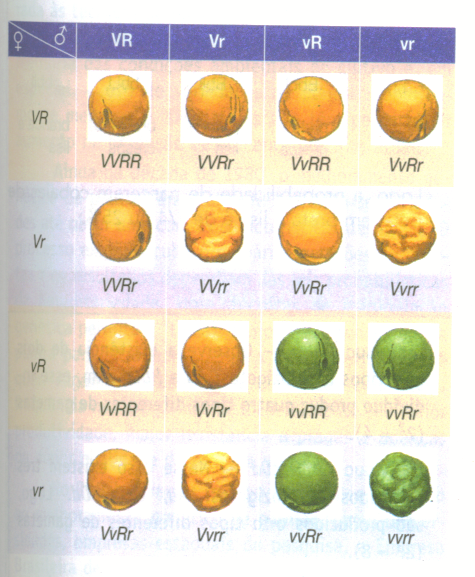 9/16 – Amarelas/Lisas
3/16 – Amarelas/Rugosas
3/16 – Verdes/Lisas
1/16 – Verde/Rugosa
9:3:3:1
Segunda Lei de Mendel
Geração F2
PROBABILIDADE – Pág. 169
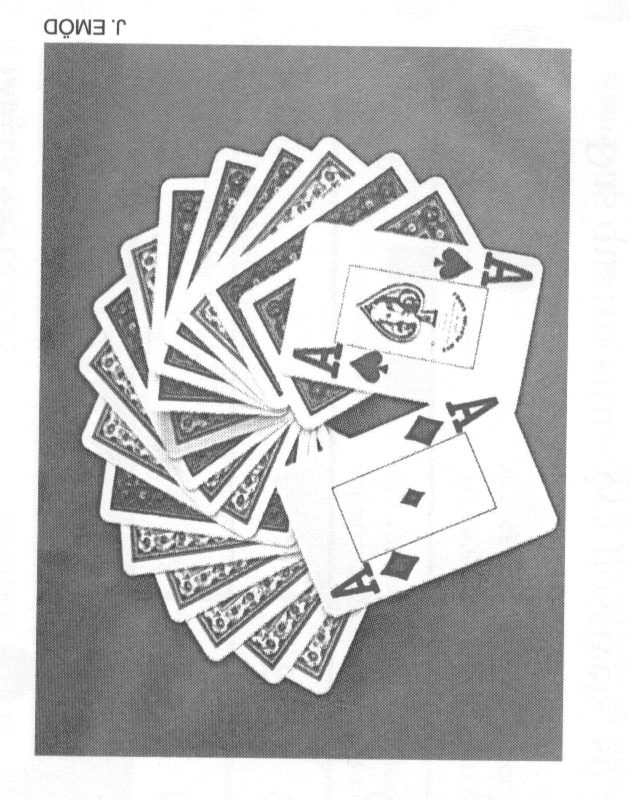 P (ás qualquer) = 4/52 = 1/13
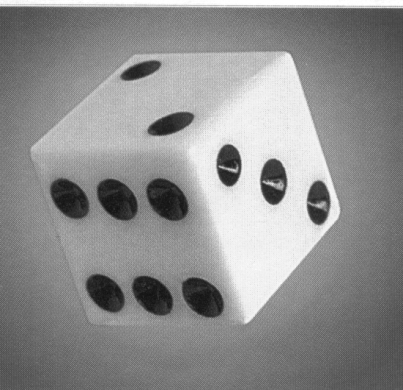 P (face 5) = 1/6
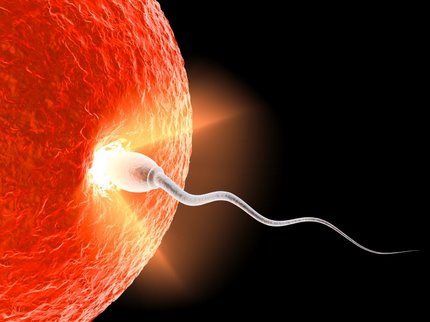 P (ás e 5) = 1/13 . 1/6 = 1/78
PROBABILIDADE
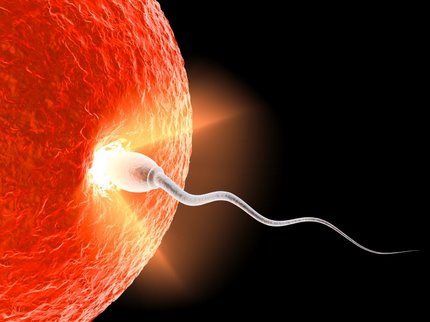 XX – mulher
XY - homem
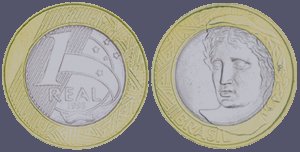 Exercitando:
Na Drosophila melanogaster, a cor do corpo ébano é produzida por um gene recessivo (e) e o corpo de cor cinza, pelo seu alelo (E).  A asa vestigial é produzida por um gene recessivo (v) e o tamanho normal da asa é determinado pelo seu alelo (V).  Se moscas diíbridas são cruzadas entre si e produzem 256 indivíduos, quantas moscas desta progênie apresentarão o mesmo genótipo dos pais?
    a) 144       b) 128        c) 64        d) 8        e) 16 
                                            
                           EeVv   X     EeVv
EE – cinza
Ee – cinza                                                                    
ee – ébano

VV – asa normal
Vv – asa normal
vv  - asa vestigial
P(Ee) = ½                          P(Vv) = ½
   P (EeVv) = ½ . ½ = ¼
   P = ¼. 256 = 64 indivíduos
Prof. Lourençowww.detonei.comFinish!!!